Elektronit
Atomit
Molekyylit
Sidokset
Poolisuus
Vuorovaikutukset
Atomin rakenne
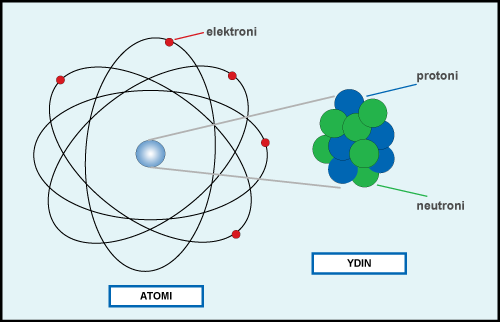 Hiukkasten lukumäärä atomissa
protonit: järjestysluku
sama alkuaine, sama järjestysluku
elektronit: järjestysluku
atomi kokonaisuutena varaukseton
neutronit: massaluku − järjestysluku
isotoopit: sama järjestysluku, eri massaluvut
Hiukkasten lukumäärä atomissa
Hiukkasten lukumäärä atomissa
Ionit
kationi: positiivinen
anioni: negatiivinen
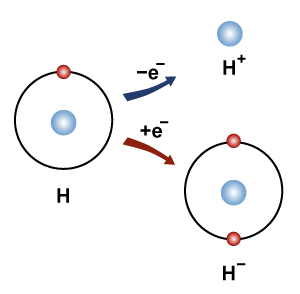 Kovalenttinen sidos
kovalenttinen sidos: yhteinen elektronipari
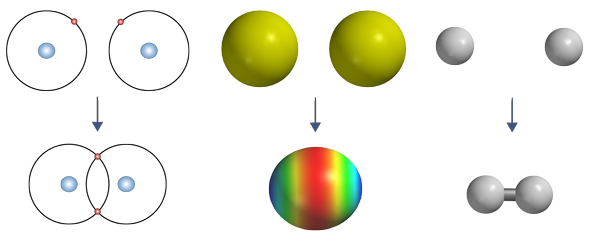 Elektronien merkitseminen
yksinkertainen sidos
kaksoissidos
kolmoissidos
vapaa elektronipari
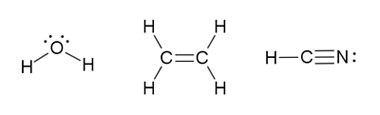 Sidosten lukumäärä
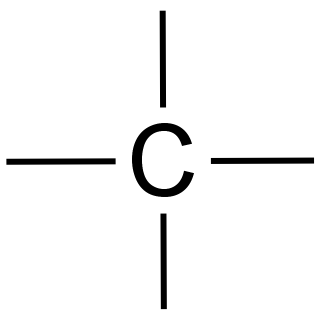 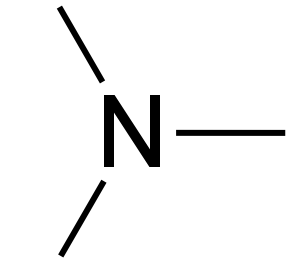 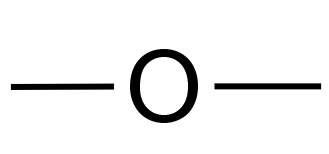 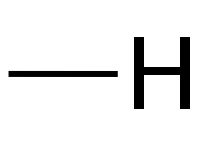 Oktetti
hiiliatomilla 4 ulkoelektronia, typpiatomilla 5
hiili muodostaa 4 sidosta, typpi 3
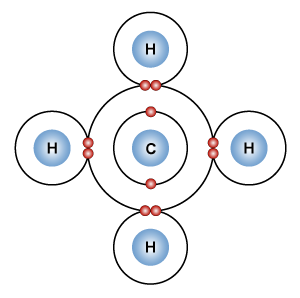 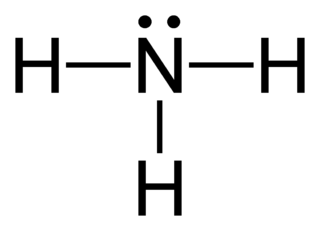 Elektronegatiivisuusarvot
lähde: http://en.wikipedia.org/wiki/Electronegativities_of_the_elements_(data_page)
Osittaisvaraus
atomin positiivinen varaus (protonit) − atomia ympäröivä negatiivinen varaus (elektronit)
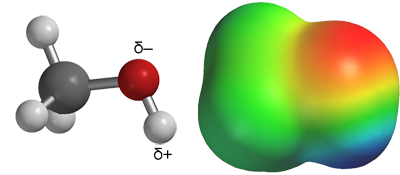 Sidoksen poolisuus
pooliton sidos: C–C 
sama alkuaine
lähes pooliton sidos: C–H
alkuaineiden elektronegatiivisuudet samanlaiset
poolisia sidoksia: N–H, C–O
alkuaineiden elektronegatiivisuuksissa selvä ero
Molekyylin poolisuus
molekyylin poolisuuteen tarvitaan
poolinen sidos
epäsymmetria
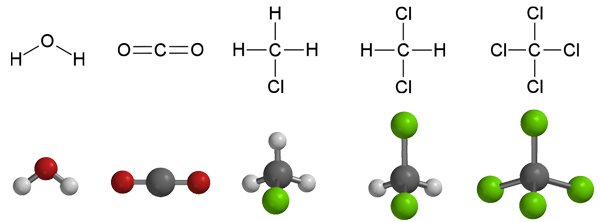 Poolisuus ja liukoisuus
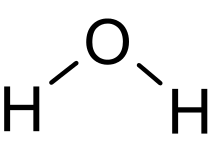 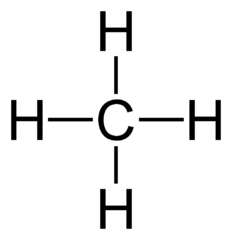 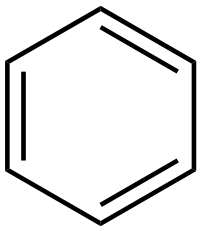 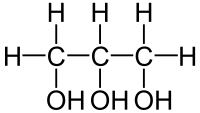 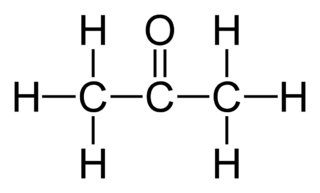 Poolisuus ja liukoisuus
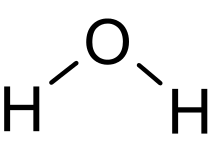 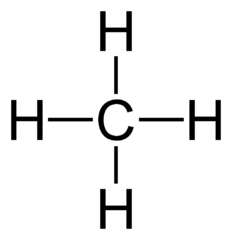 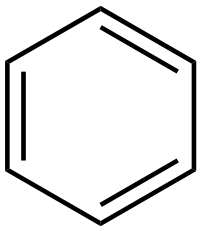 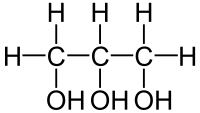 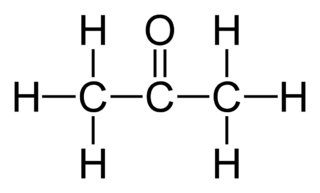 Dispersiovuorovaikutus
hetkellinen dipoli synnyttää toisen dipolin
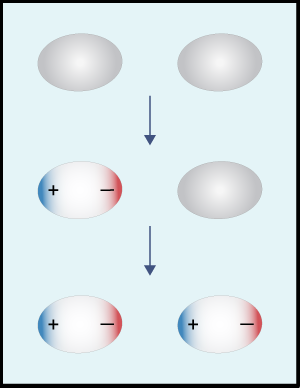 Dipoli-dipolivuorovaikutus
kahden poolisen molekyylin välillä
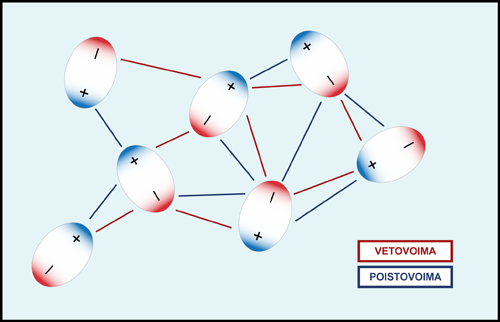 Vetysidos
elektroneg. atomi – vety ··· neg. atomi
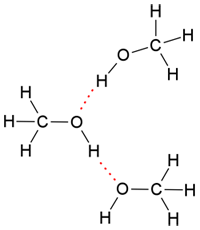 Vuorovaikutukset
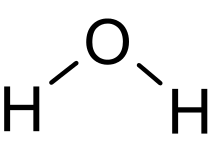 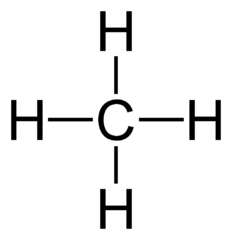 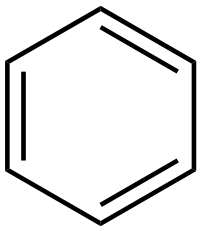 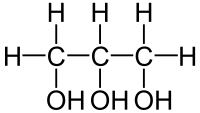 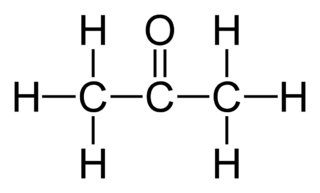 Vuorovaikutukset
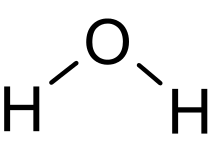 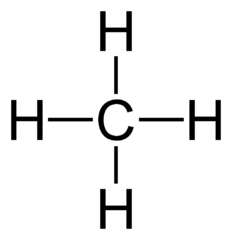 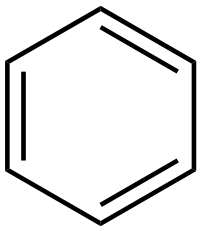 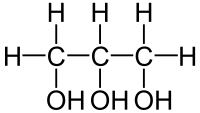 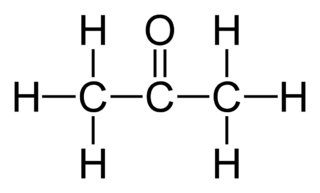 Sulamis- ja kiehumispiste
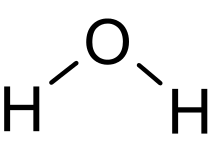 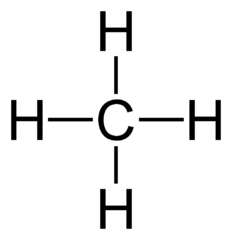 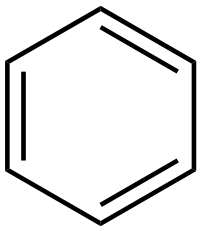 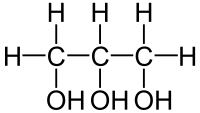 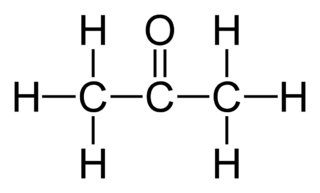